CARGOBOX
Network Case Study
Cargobox uses sify’s Iot technology to enable an intelligent and connected supply chain
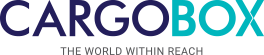 Cargo Box’s transformation goal: To drive performance and productivity across the entire supply chain
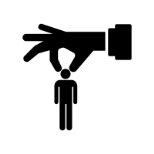 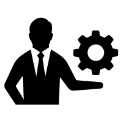 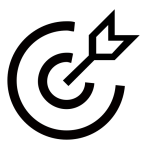 Objective
Why Sify was chosen?
Sify’s value additions
Bring visibility in the delivery process
To reduce the operational cost
To have seamless data exchange and communication for better customer experience
Our expertise in network for their fleet connectivity 
Identification of customer’s key pain points at an early stage
Cost effective solution was proposed 
Understood customer’s operational landscape much better than the competitors
Offered custom and tailor made solution for CargoBox
GPS based IoT gateways Installed in vehicle for live location tracking
Route optimization for delivery vehicles, integrated with Cargo Box IT System (ERP)
Integration of IoT platform with Cargo box ERP and Cargo box Mobility application for real-time Shipment tracking
ETA reporting and Alert Engine for Notification
2
INTEGRATED IOT SOLUTION WITH CUSTOMER’S BUSINESS CRITICAL SYSTEM
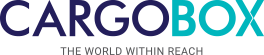 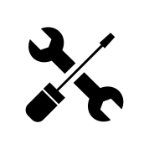 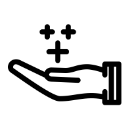 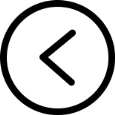 Before transformation
After transformation
Customer success factors/ benefits
Lack of visibility post dispatch of shipments
Too many systems like CRM, HRMS, accounting system, etc.
Manual vehicle tracking through excel
Seamless data exchange and communication
Implementation of route optimization algorithm with customer's business application
Single window for IT and OT systems
Efficient reporting and pro-active alerts monitoring
Quick impediment resolutions
Enhanced customer experience
Cost Optimization
User Experience Optimization with faster TAT
Effective delivery planning
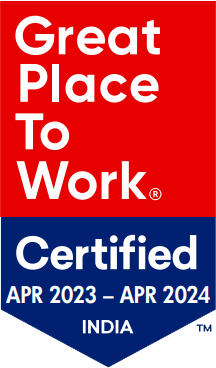 Thank You